Measures of Dispersions of Dispersion
FUNDAMENTALS STATISTICS
				BS VI Reg.
				10-04-2020
Dispersion
Dispersion refers to the variations of the items among themselves / around an average. 

 Greater the variation amongst different items of a series, the more will be the dispersion. 

As per Bowley, “Dispersion is a measure of the variation of the items
Measures of Dispersions of
Central tendency measures do not reveal the variability present in the data. 
Dispersion is the scatteredness of the data series around it average. 
Dispersion is the extent to which values in a distribution differ from the average of the distribution.
OBJECTIVES OF MEASURING DISPERSION
To determine the reliability of an average 

To compare the variability of two or more series

For facilitating the use of other statistical measures
PROPERTIES OF A GOOD MEASURE OF DISPERSION
Easy to understand 
Simple to calculate 
Uniquely defined 
Based on all observations 
Not affected by extreme observations 
Capable of further algebraic treatment
Why bother with measuring deviation?
Consider the following datasets:
3+3+3+3+3          1+1+1+2+10
First we calculate their arithmetic means using:
Are they the same? According to the mean they are.
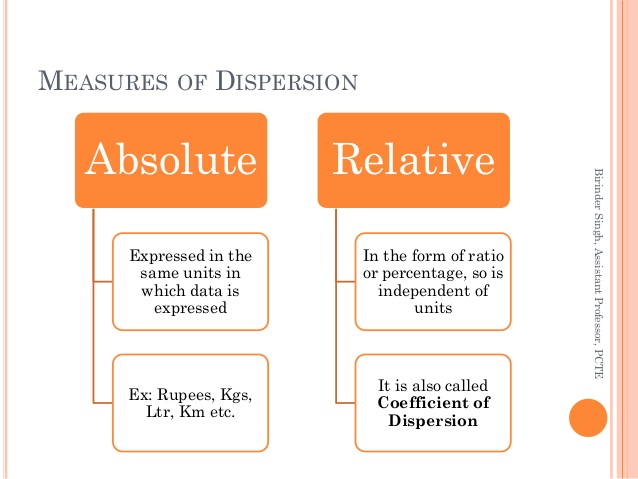 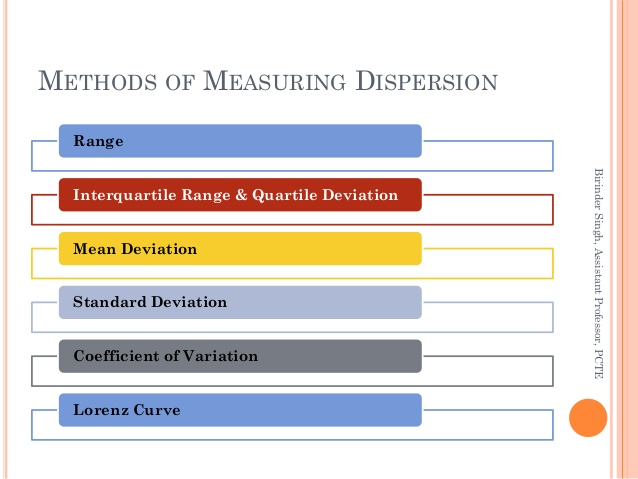 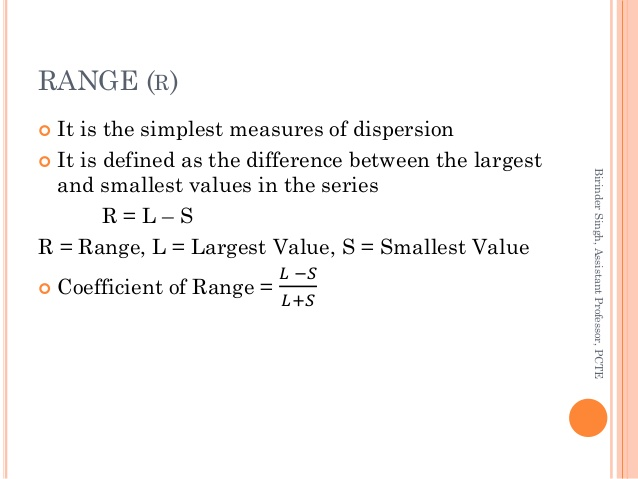 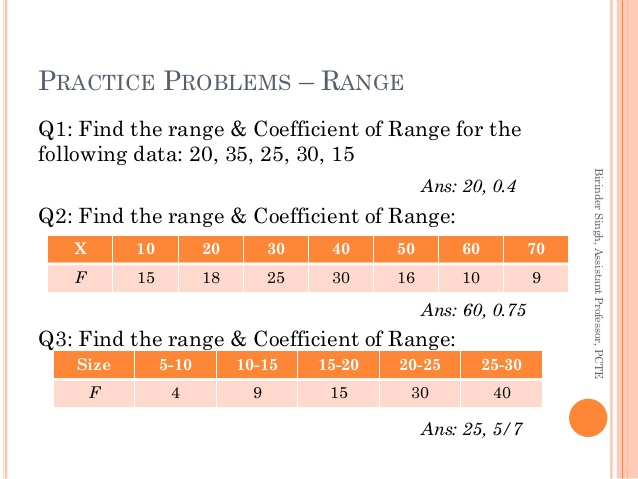 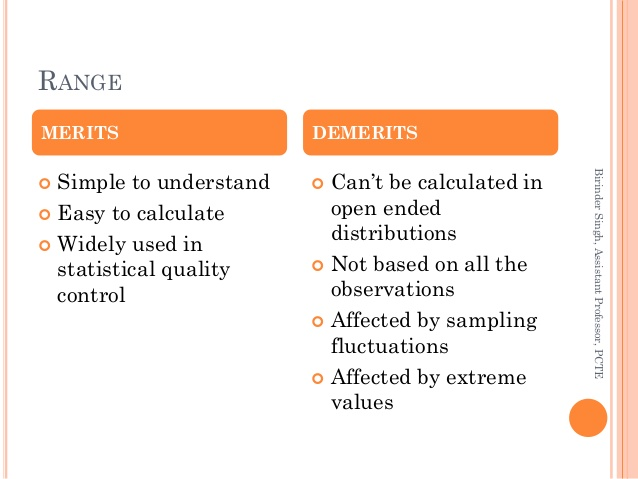 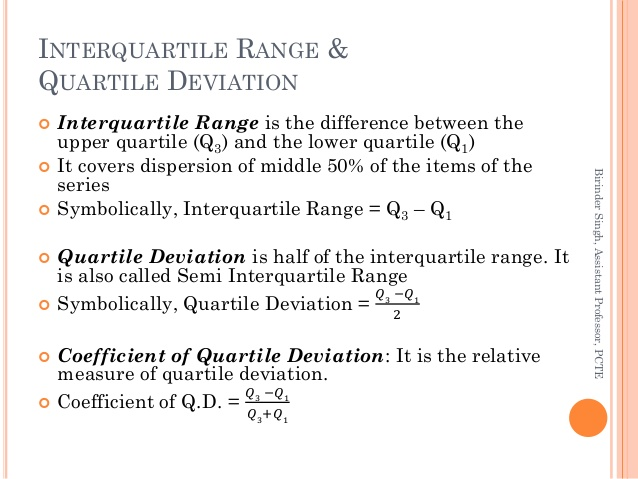 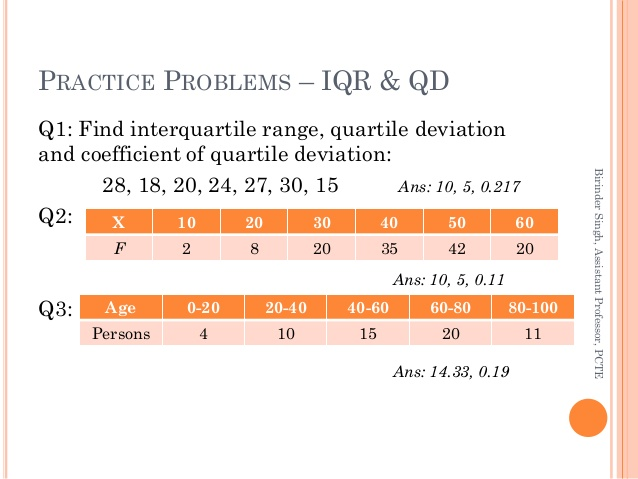 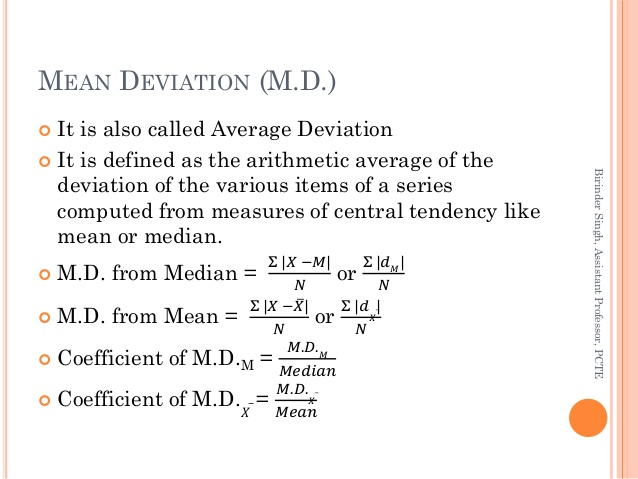 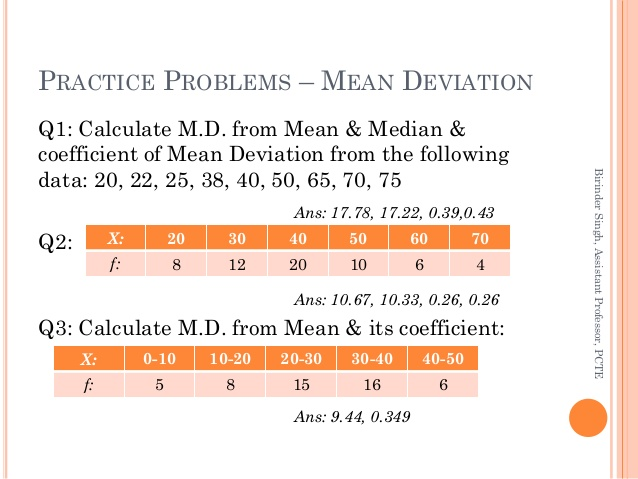 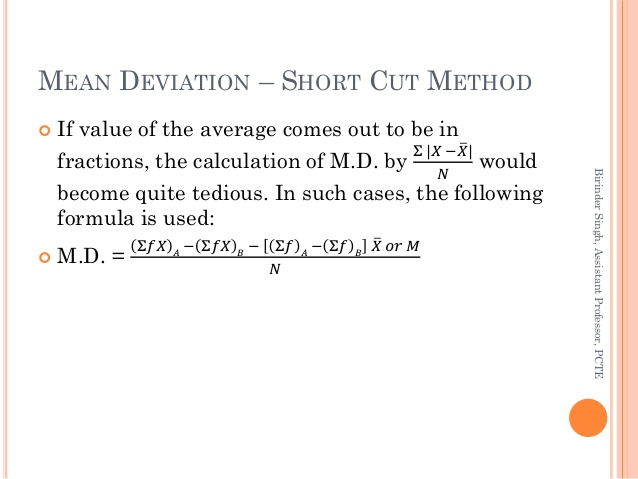 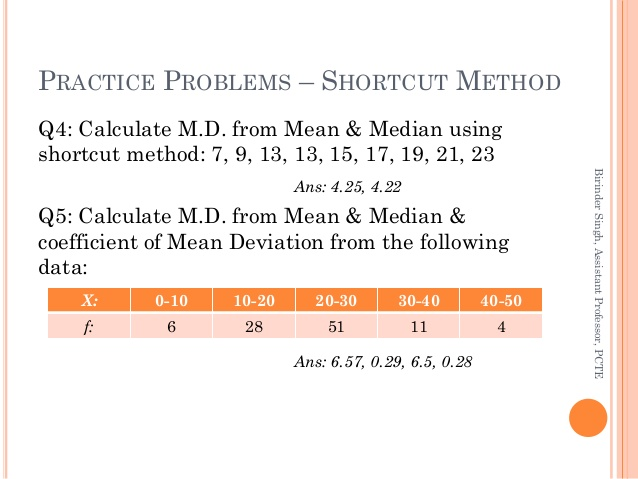 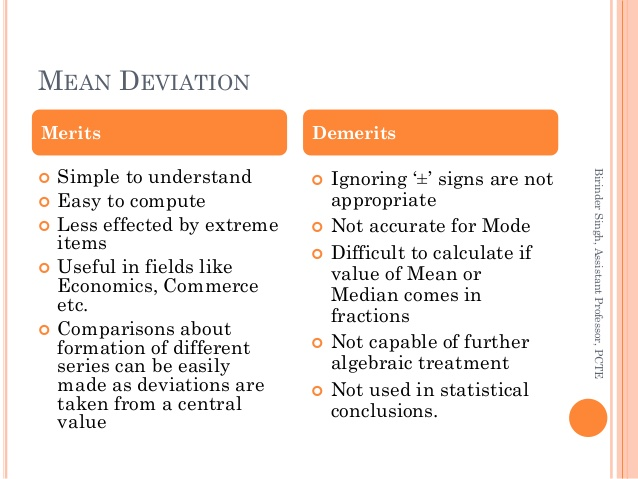